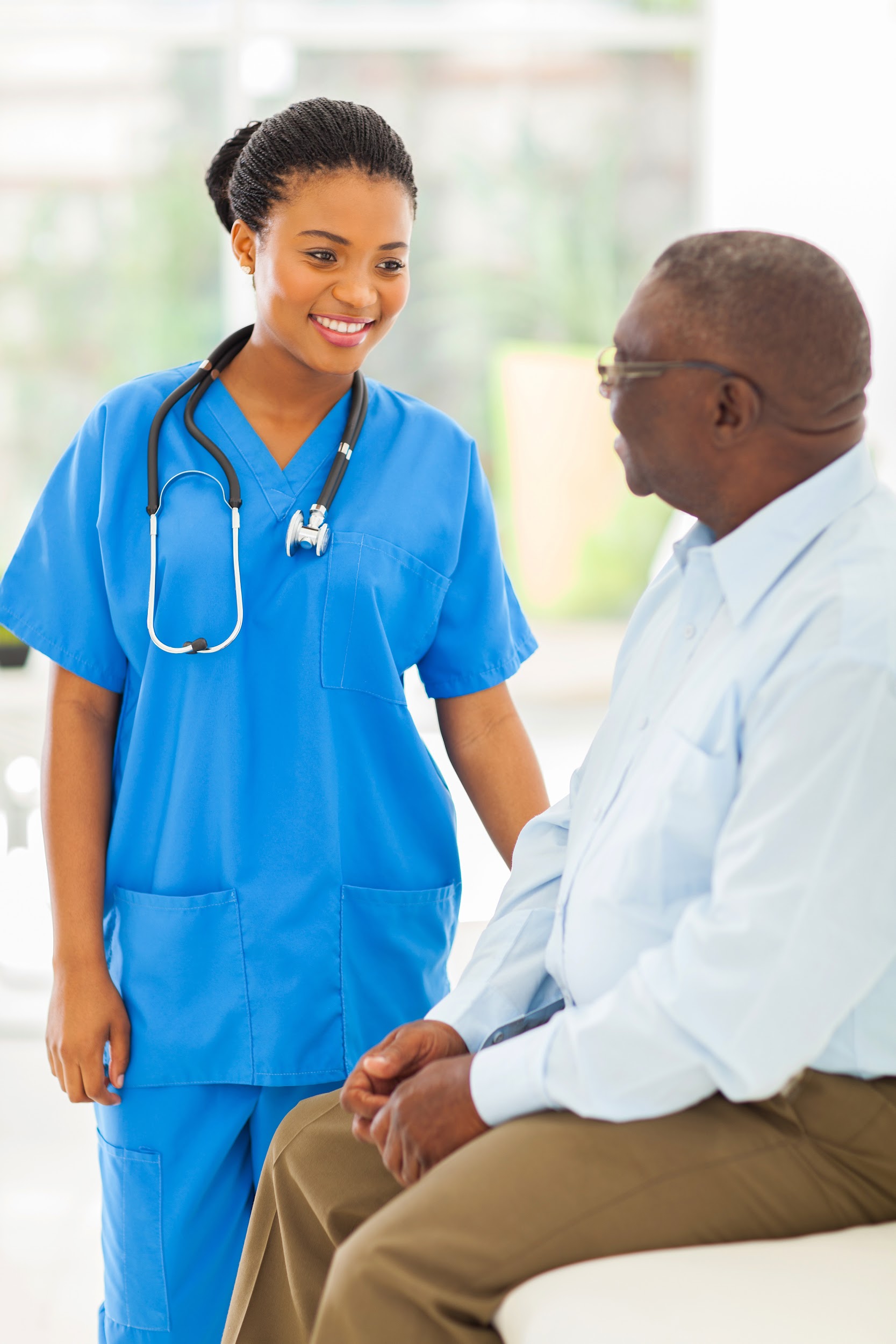 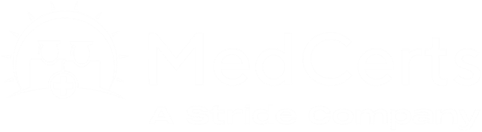 Electronic Health Records Specialist
Program Guide
Prepared For: [Insert StudentName]
Estimated Start Date: [Insert Date]
Program Cost: $2700.00
Program Code: HI-3100
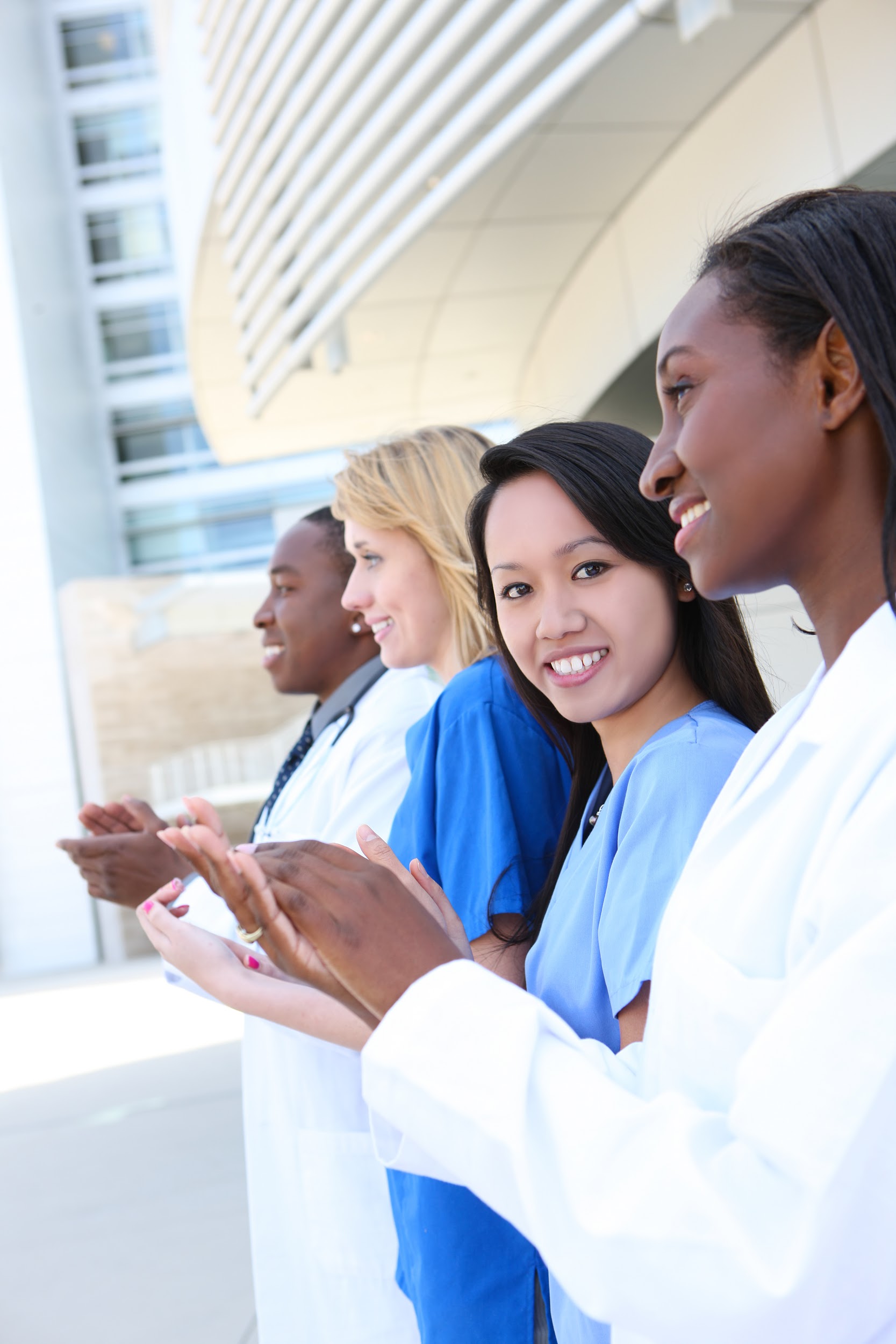 Electronic Health Records Specialist Details
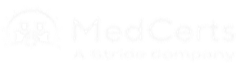 Program Description
The Electronic Health Records Specialist program is designed to equip you with the skills necessary to provide excellent support in a healthcare environment and the knowledge to achieve the Certified Electronic Health Records Specialist (CEHRS). The registration and cost of this exam is covered by MedCerts. This online program prepares you for proper handling of patient data, fundamental records and document management, and more. Upon completion of the program and achieving certification, students may work in Physician office laboratories, reference laboratories, urgent care centers, nursing home facilities, wellness clinics, and hospitals.
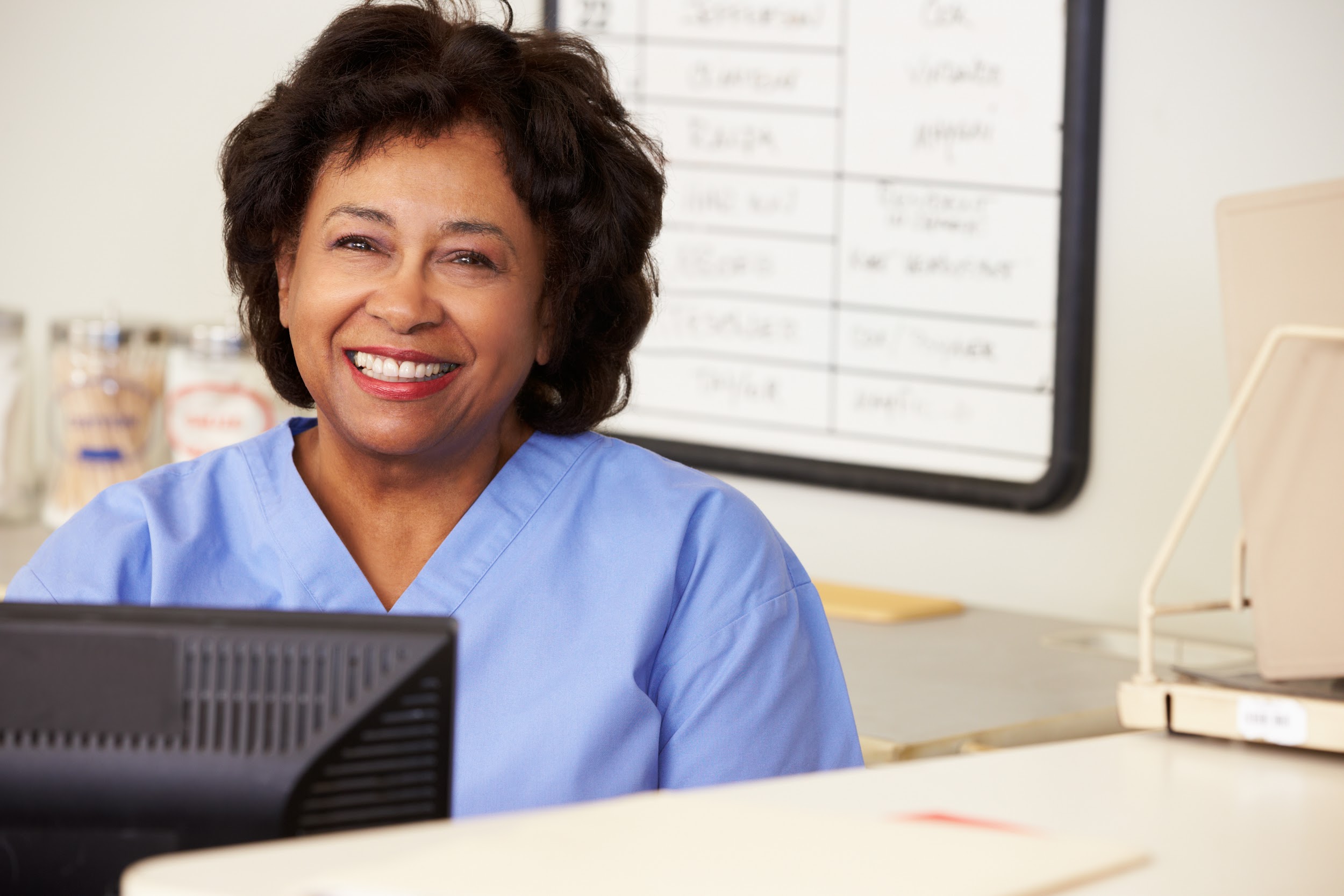 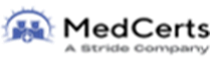 3
Program Objectives & Features
Objectives
Employ Electronic Health Record and related Practice Management applications
Maintain confidentiality through Privacy and Security of HIPAA/HITECH
Appreciate how complete and accurate charting effects patient safety and reimbursement
Comprehend the use of Diagnosis and Procedure codes in the medical record
Understand use of financial, statistical and census reports; as well as invoices, claims, and other forms

Students receive ongoing support and guidance from a team of instructors, advisors, and online mentors. The registration and cost for the certification exam (CEHRS) is covered by MedCerts. For additional information, visit MedCerts.com.






Features
Comprehensive New Student Orientation
An  assigned Student Support Specialist who provides 1:1 support from start to finish.
Professional support offered through on-demand subject matter experts
12-Month Access to Online Training
Flexible scheduling that allows you to learn at your own pace
Certification Exam Payment and Registration
Exam Preparation Support
Career Services and Experiential Learning Support
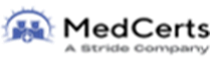 4
Equipment & Courseware/eBooks
MedCerts provides all required courseware, student guides, study guides and other program supplements and resources.
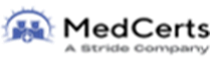 5
Enrollment Eligibility Requirements
Applicants must be 18 years of age or older and have a High School diploma or GED. Many employers will require that you have suitable vision and hearing (normal or corrected), suitable psychomotor skills, hand-eye coordination, and finger agility, and be able to stand for an extended period.
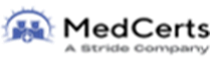 6
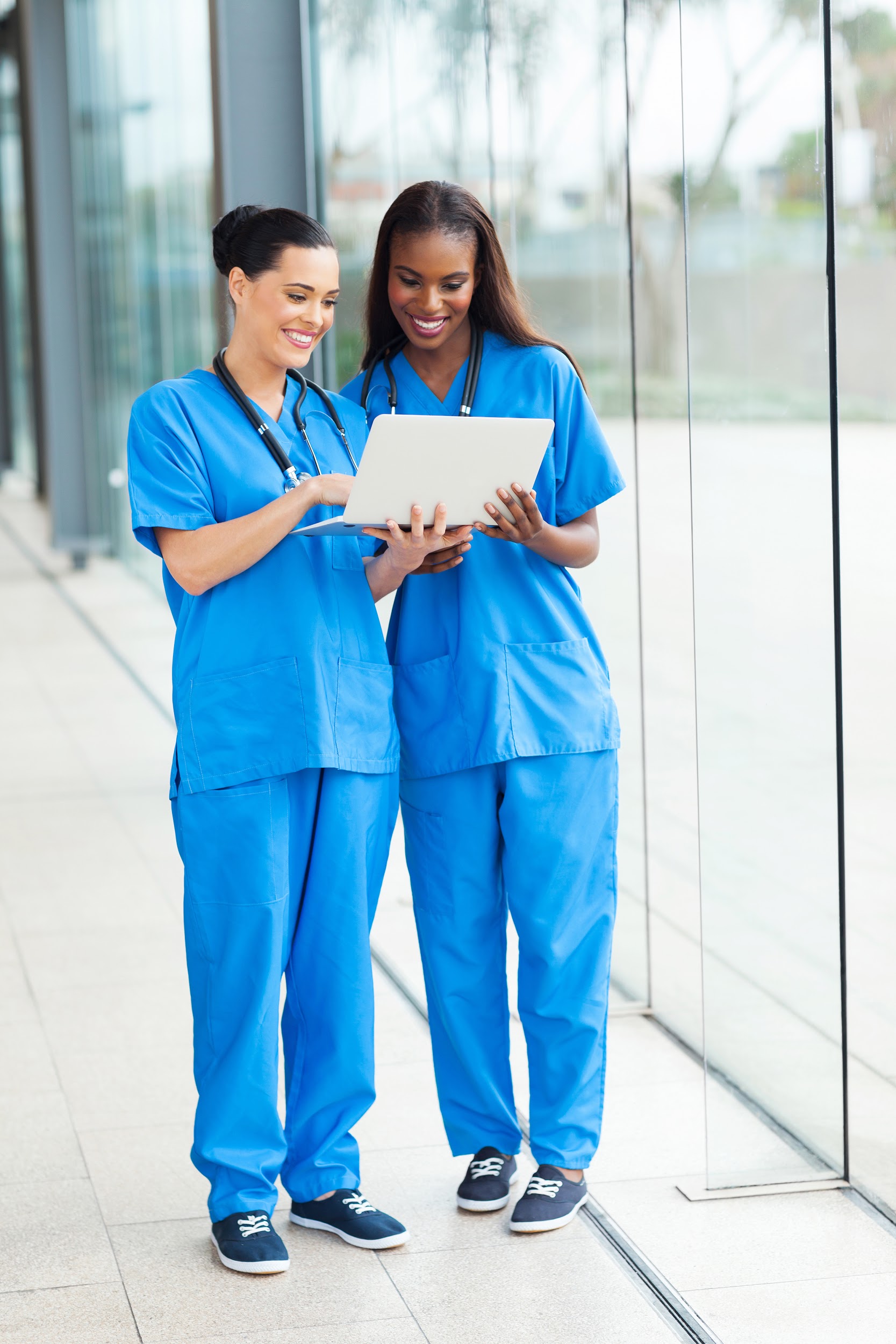 Electronic Health Records Specialist Courses
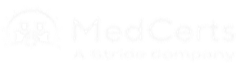 HI-1014: Introduction to Human Anatomy and Medical Terminology
Description:
In this Introduction to Human Anatomy & Medical Terminology course, you will uncover the wonderful diversity of the 11 body systems while learning about the medical language that is used to describe them, and the translation of medical records used in the field of healthcare. Within the Anatomy & Physiology section of each Lesson, students will gain comprehensive knowledge of the structure and function of the various organs and systems of the human body. Major diseases and conditions will be presented and explained in the section on Pathology. Throughout each Lesson, the roots of terms are explained to help students understand how medical terminology works in all areas of healthcare and to increase their knowledge and understanding of the material discussed.

This module will provide you with a better understanding and working knowledge of medicine that is required in dictation and translation of medical records used for multiple purposes and job duties in the medical field. Modules include: Introduction to Medical Terminology; Introduction to Anatomy, Physiology and Pathology; Cells – The Foundation of Life; The Human Body; Integumentary System; Skeletal System; Muscular System; Nervous System; Special Senses; Endocrine System; Cardiovascular System; Blood and Immune Systems; Respiratory System; Digestive System; Urinary System; and Reproductive System.


Course Objectives:
Recognize the structure and function of the 11 body systems and their organs
Understand the medical language that is used to describe those systems
Analyze and understand medical terms by breaking down their word components
Appreciate the major diseases and conditions related to the human body
Apply your knowledge within the healthcare setting
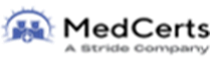 8
HI-1018: Electronic Health Records
Description:
This course provides students with the skills required for the development and maintenance of electronic health records in both facility and private practice environments. Upon completion of this course, students will have gained the knowledge required to perform a variety of office functions necessary in the digital/electronic age. Students are introduced to, and are provided training and practical application of skills in a variety of areas related to Electronic Health Records, Ethical, legal, and regulatory requirements will be covered along with training in the hands-on Electronic Health Record software. Students will also receive comprehensive training in the areas of Professional Fees, Billing and Collecting, the Health Insurance Claim Form, Third-Party Reimbursement, Banking Services and Procedures, Health Information Management, Computers in the Medical Office, Medical Records Management, and much more.









Course Objectives:
Lean the skills required for the development and maintenance of electronic health records in both facility and private practice environments
Gain knowledge on how to perform a variety of office functions
Learn the skills related to Electronic Health Records, Ethical, legal, and regulatory requirements.
Understand the areas of Professional Fees, Billing and Collecting, the Health Insurance Claim Form, Third-Party Reimbursement, Banking Services and Procedures and more
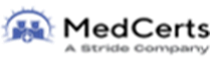 9
PS-1101: Professionalism in Allied Health
Description:















Course Objectives:
Gain an understanding of the expectations of an allied healthcare professional in the workplace
Develop and exercise emotional intelligence, self-management, and interpersonal skills
Build and improve internal and external communication skills with all exchanges
Enhance the patient care experience with successful interactions and patient satisfaction 
Maintain solution-oriented conversations, manage conflict, and build self confidence
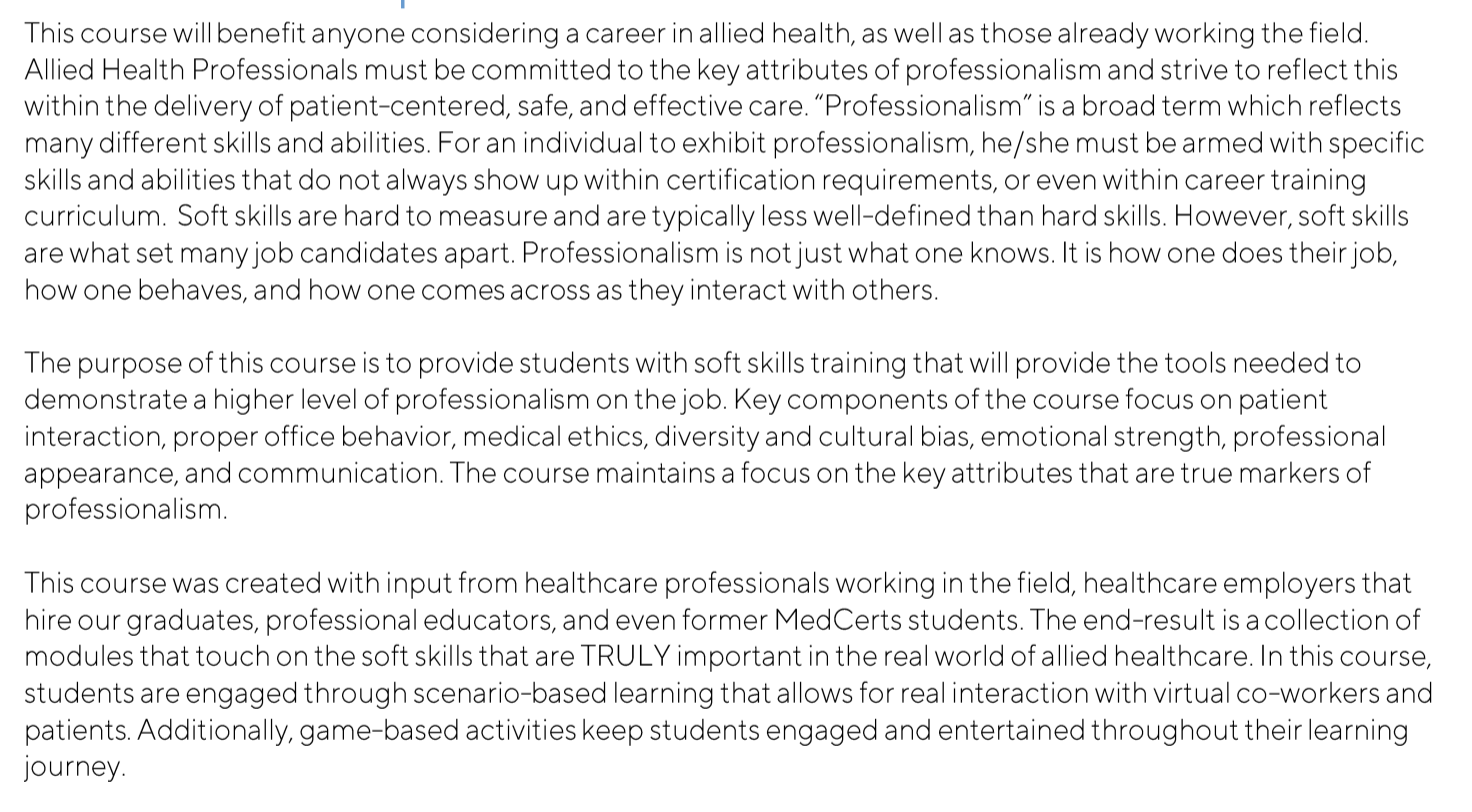 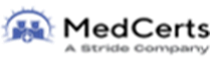 10
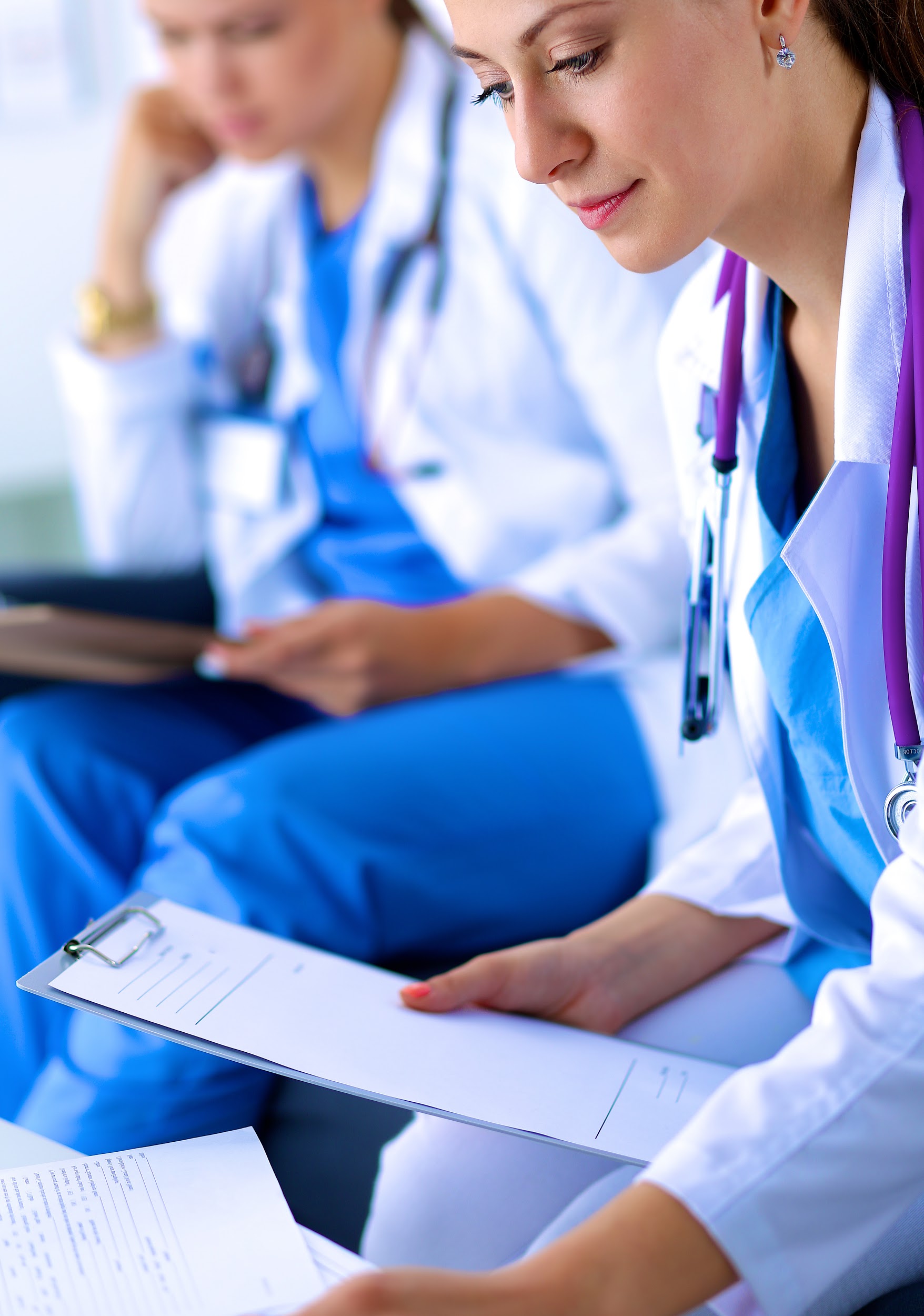 Eligible Program Certifications
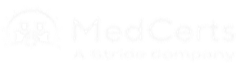 Electronic Health Record Specialist Certification (CEHRS)
The Certified Electronic Health Records Specialist (CEHRS) is responsible for maintaining the integrity and protecting the privacy and security of patient information. As a Certified EHR Specialist, you may perform some or all of the following tasks:
Audit patient records for compliance with legal and regulatory requirements
Abstract clinical information for inclusion in reports such as quality improvement studies
Perform basic coding to submit claims for reimbursement for insurers
Profess Release of Information (ROI) requests for medical records
Review patient records to ensure they are complete
Collect patient demographic and insurance information
CEHRS Certification Exam Details:
Number of Questions: 100 Questions, 10 pretest questions
Exam Time: 1 hour, 50 minutes
Passing Score: 390/500
NHA National Pass Rate: 63.9%
NHA Total Certified in 2018: 3,410
Total Currently Certified: 5,984
12
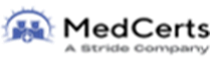 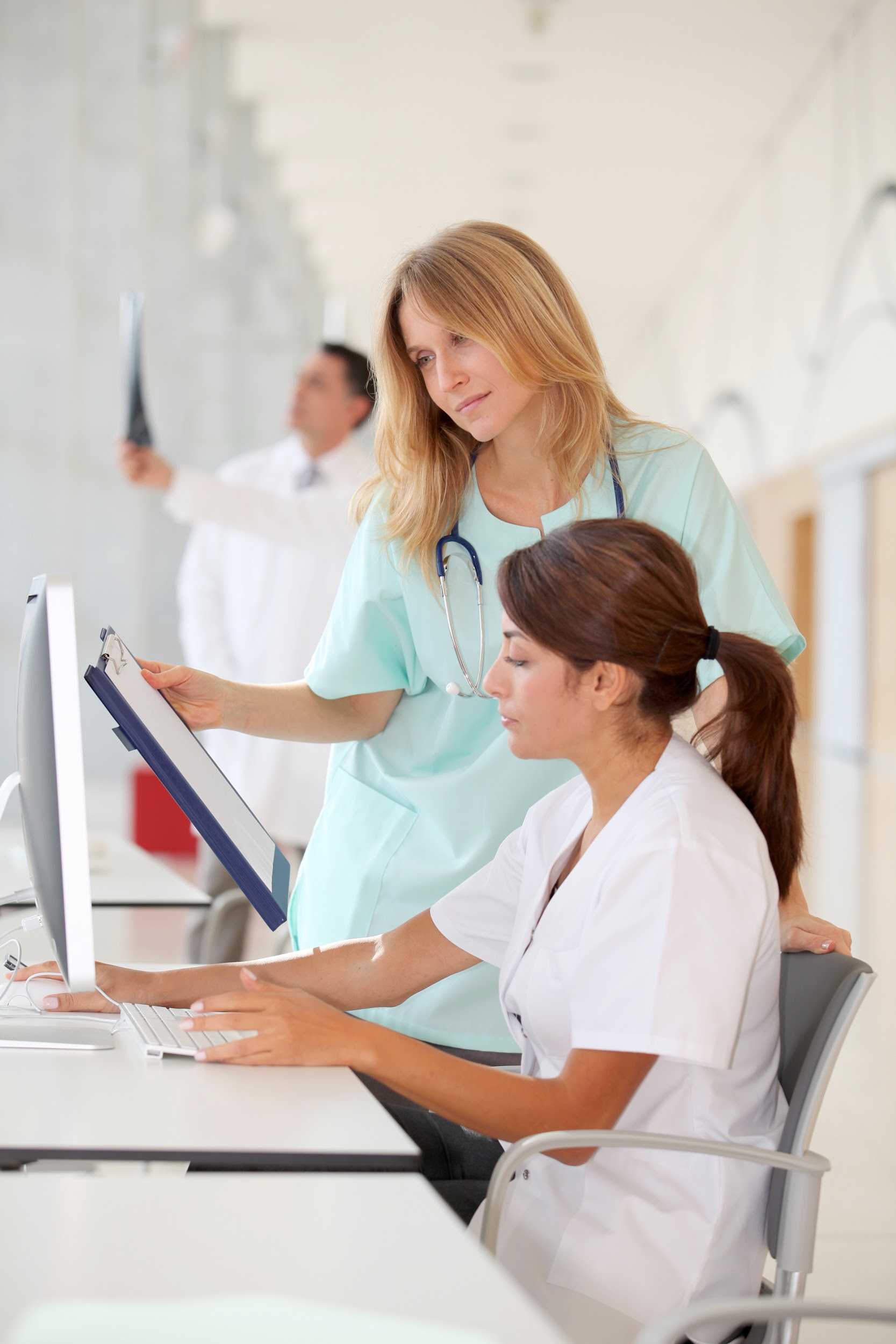 Potential Careers & Job Outlook
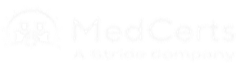 Electronic Health Records Specialist Careers
Upon completion of training and achieving certification, you will have the skills necessary for jobs such as:
Electronic Health Records Specialist
Health Information/Medical Records Administration/Administrator
Health Information/Medical Records Technology/Technician
Medical/Health Management and Clinical Assistant/Specialist
HIPAA Compliance Officer
Medical Office Computer Specialist/Assistant
Health and Medical Administrative Services, Other
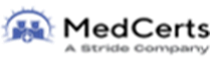 14